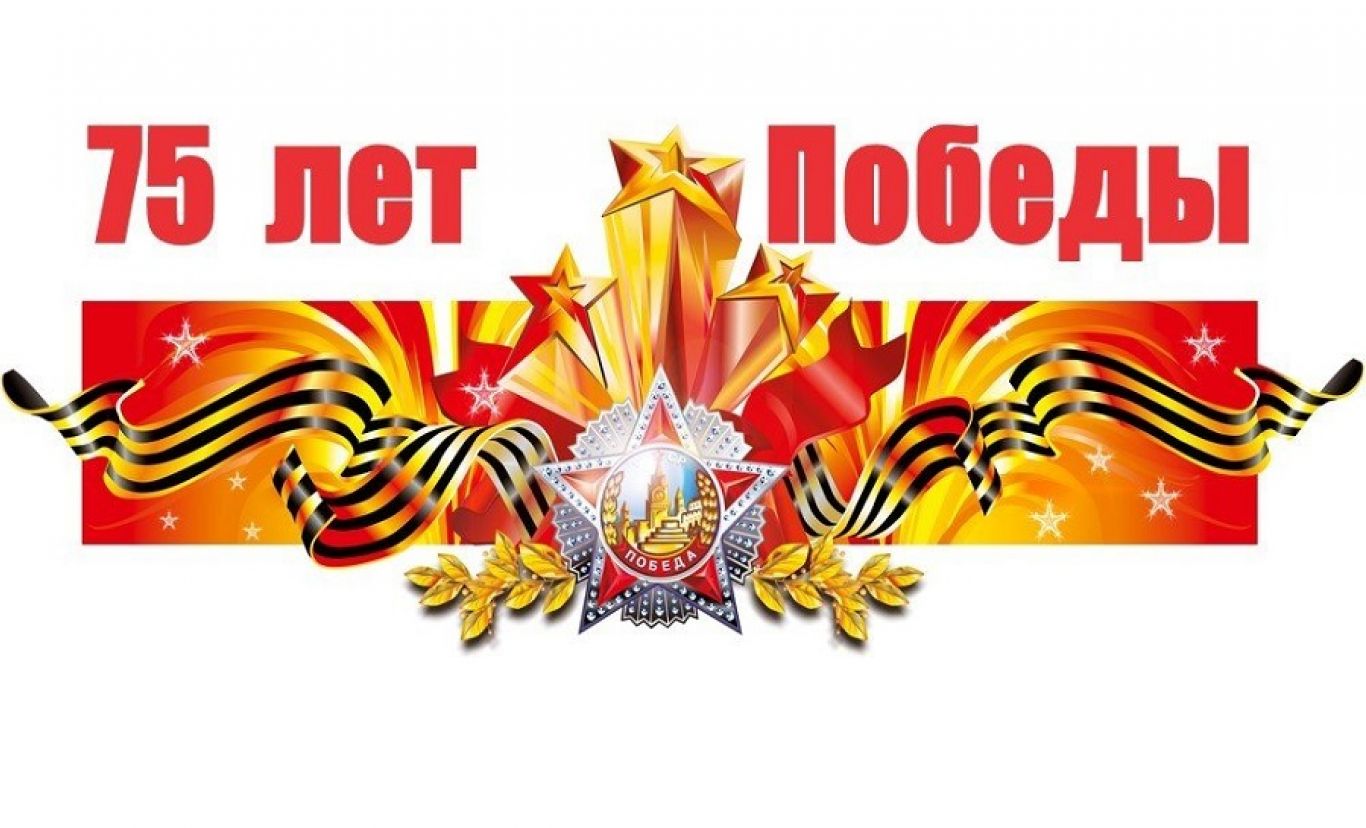 «Великая Отечественная Война в судьбе моей семьи»
Выполнила ученица  2 класса 
МКОУ ХМР «СОШ им А.С.Макшанцева п.Кедровый»
Поносова Алиса Алексеевна 8 лет
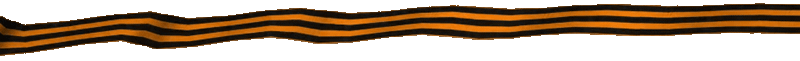 Мой прадедушка (с маминой стороны) участник Великой Отечественной войны
Батталов Ахметсафа Зарипович родился в деревне Канбеково Миякинского района республики Башкортостан 
  Башкирской АССР в 10.07.1921 году 
До войны успел окончить 4 класса. 
Призван в армию из Альшеевского районного 
военкомата.
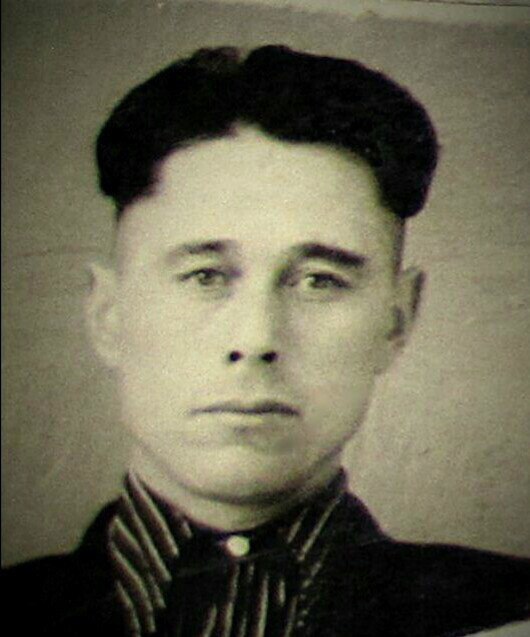 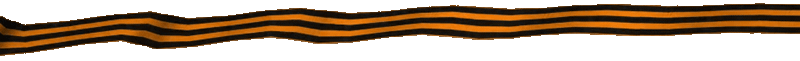 В июне 1941 г. по май 1945 г. мой прадед участвовал в Великой Отечественной войне в составе 791 артиллерийской  дивизии в должности  разведчик-ефрейтор
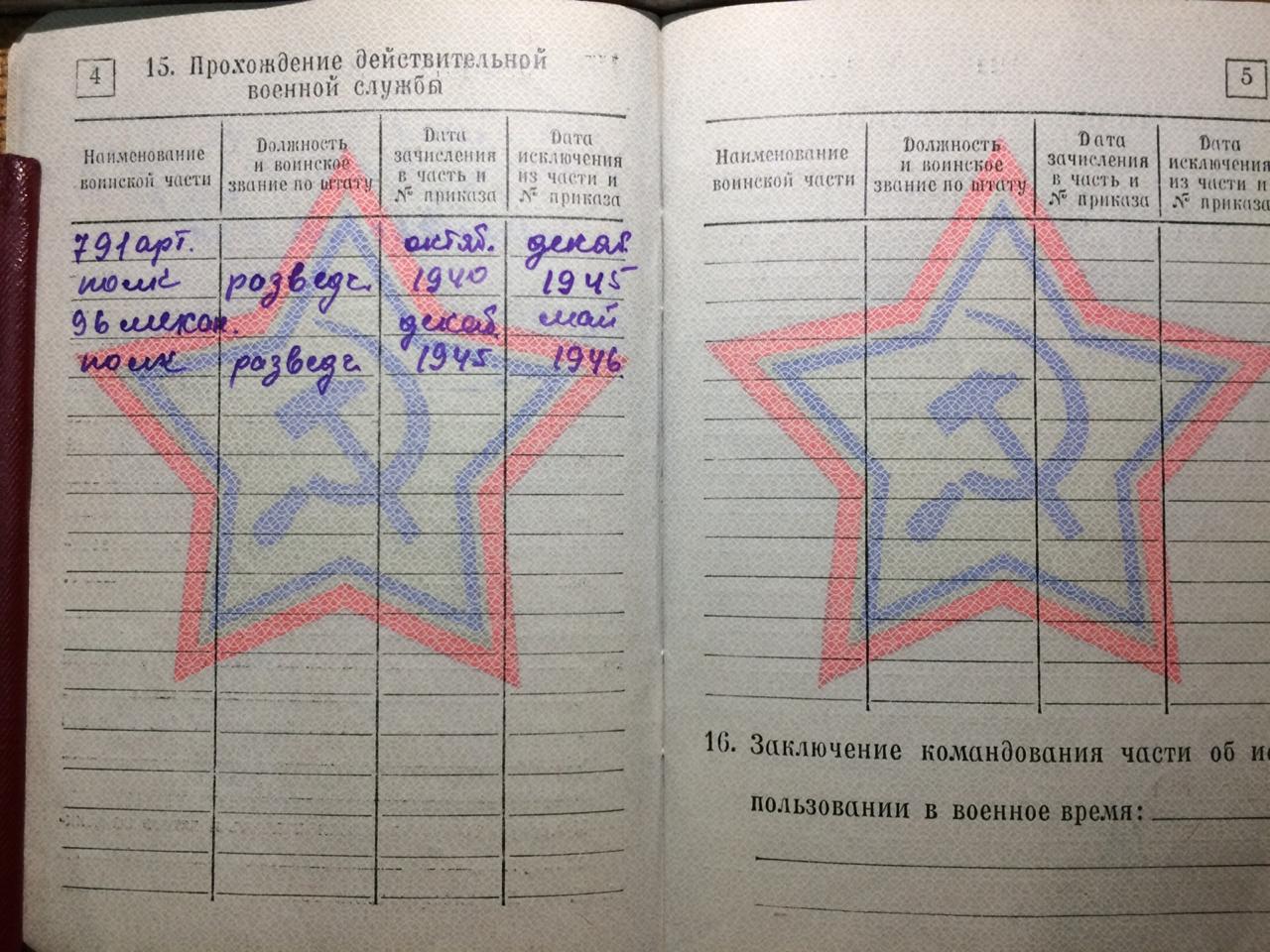 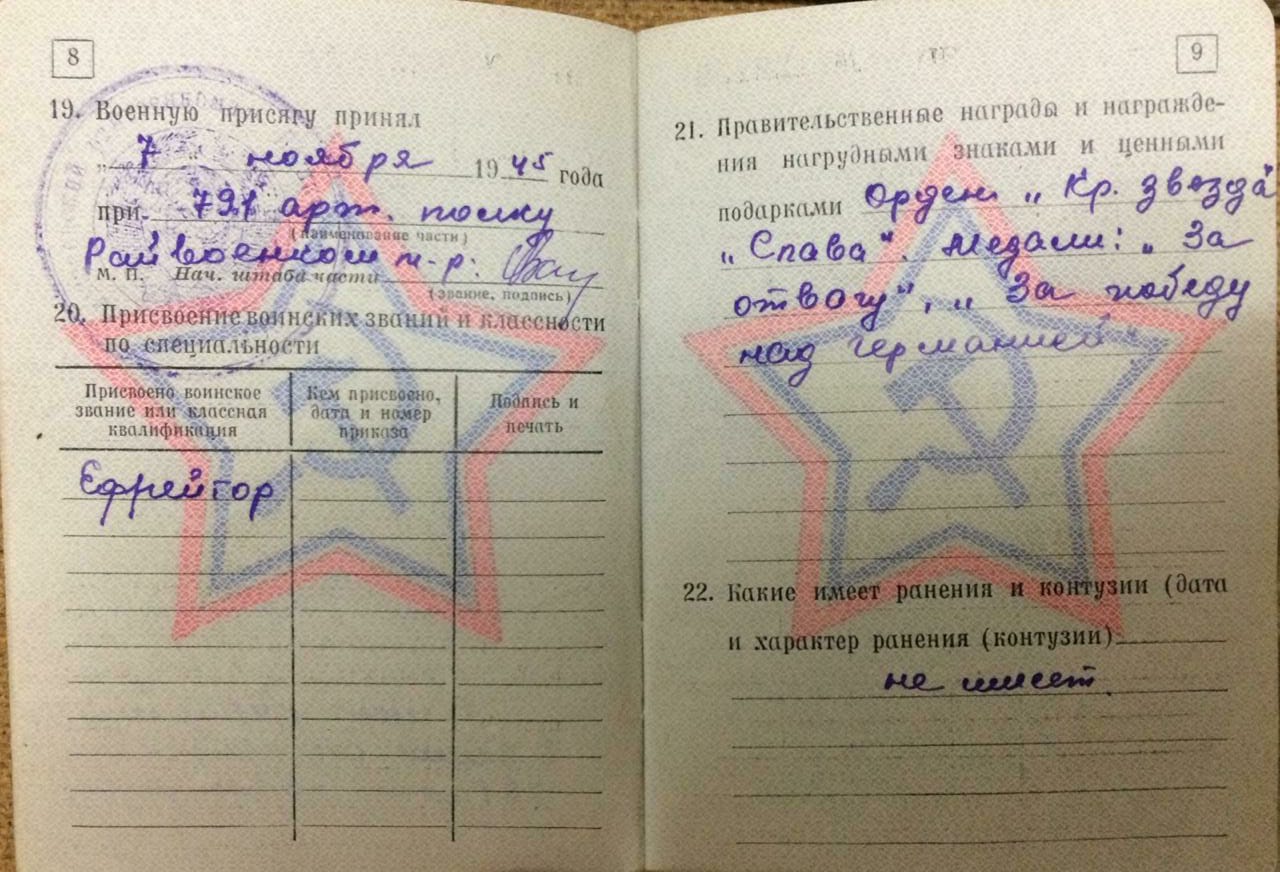 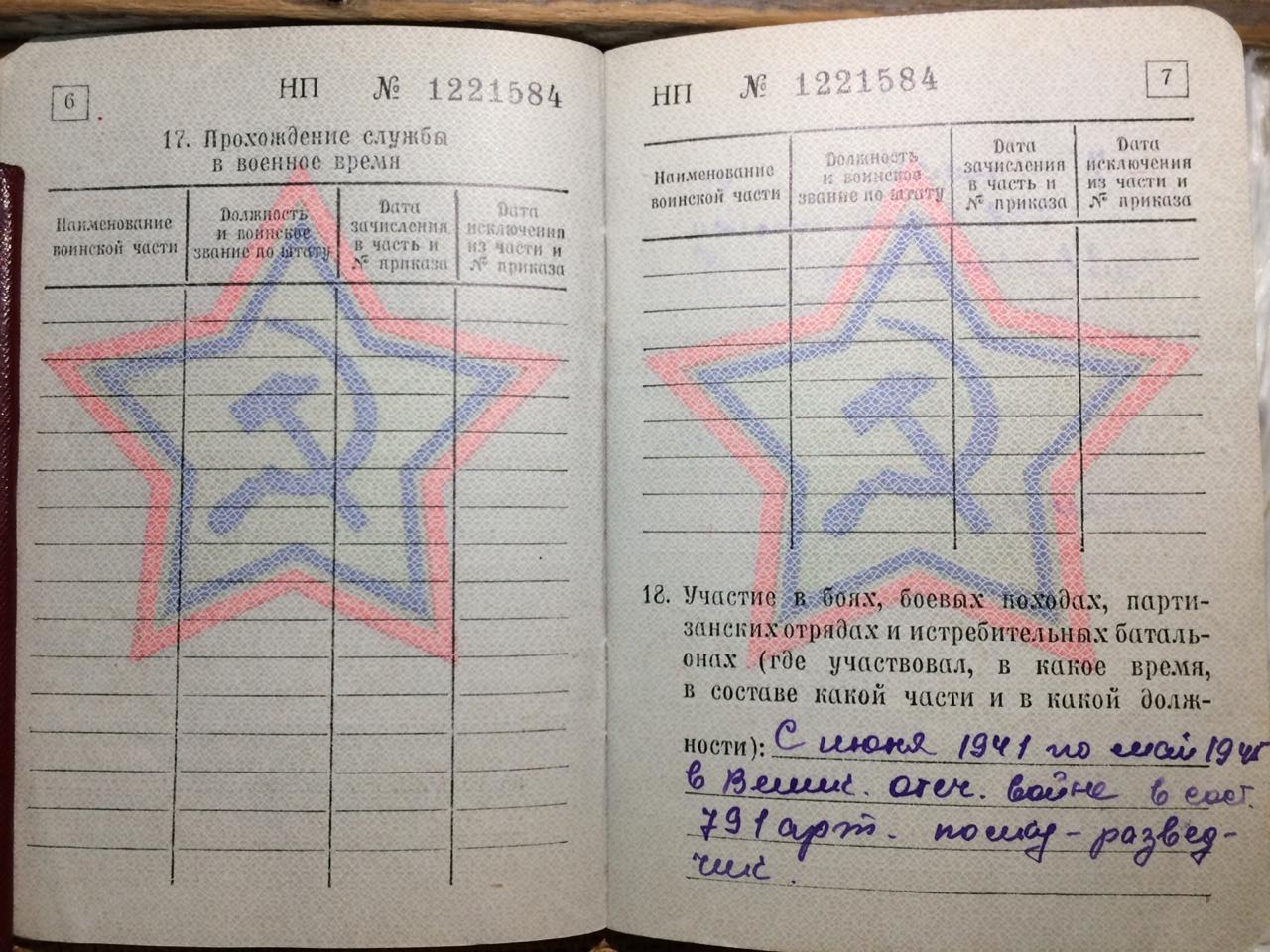 Из воспоминаний моей бабушки (его дочери)…
«Сафа участвовал в Корсунь-Шевченковской и Уманско-Богошамской операции (правобережная Украина), в штурме и форсировании Днестра, в сражениях за города Ельск (Белоруссия), Кишенев, Бельцы (Молдавия), Бакэу, Яссы (Румыния), участвовал и в освобождении Бреслау (Польша). В 1943 г. был ранен в голову. Рану зашивали собачьей ниткой..»
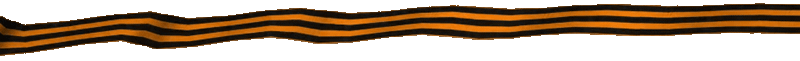 В 1947 г. прибыл в родные земли и женился на Батыровой Мамдузе Валиахметовне 1928 г.р.
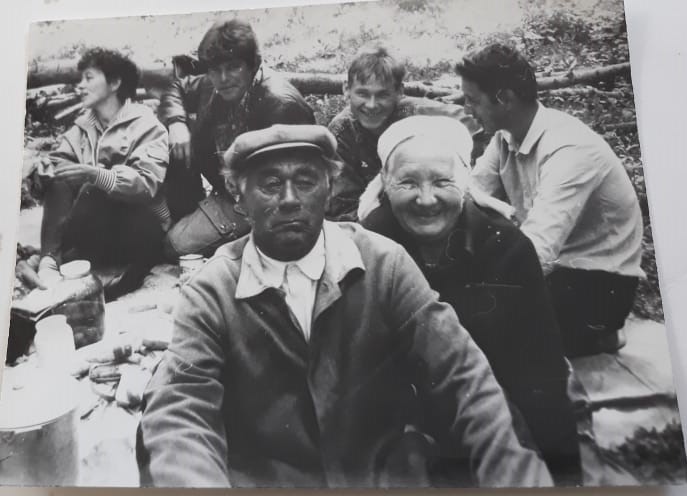 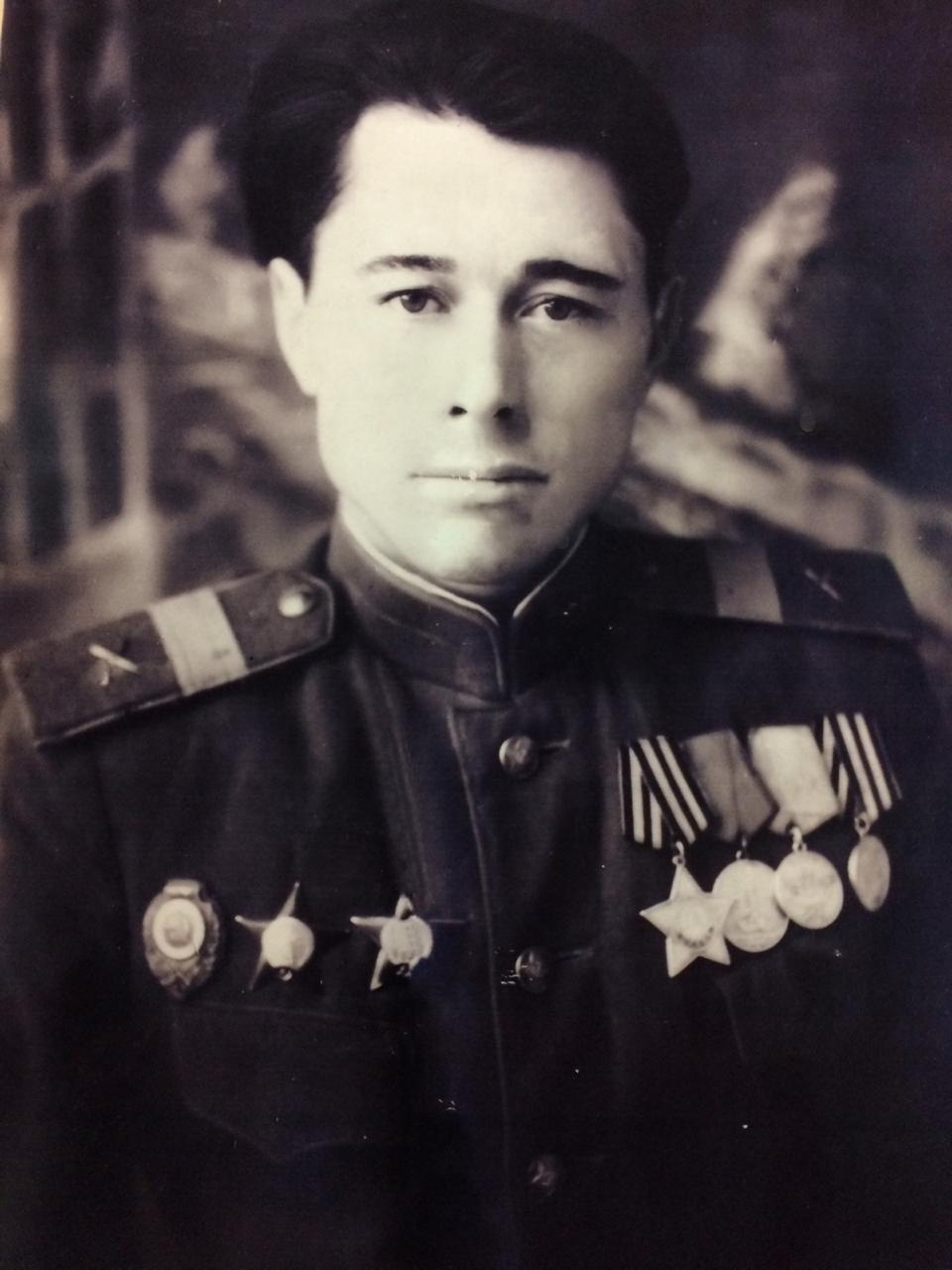 Награды
Орден «Красной звезды»
Орден «Славы III  степени»
Медали «За отвагу», «За победу над Германией»
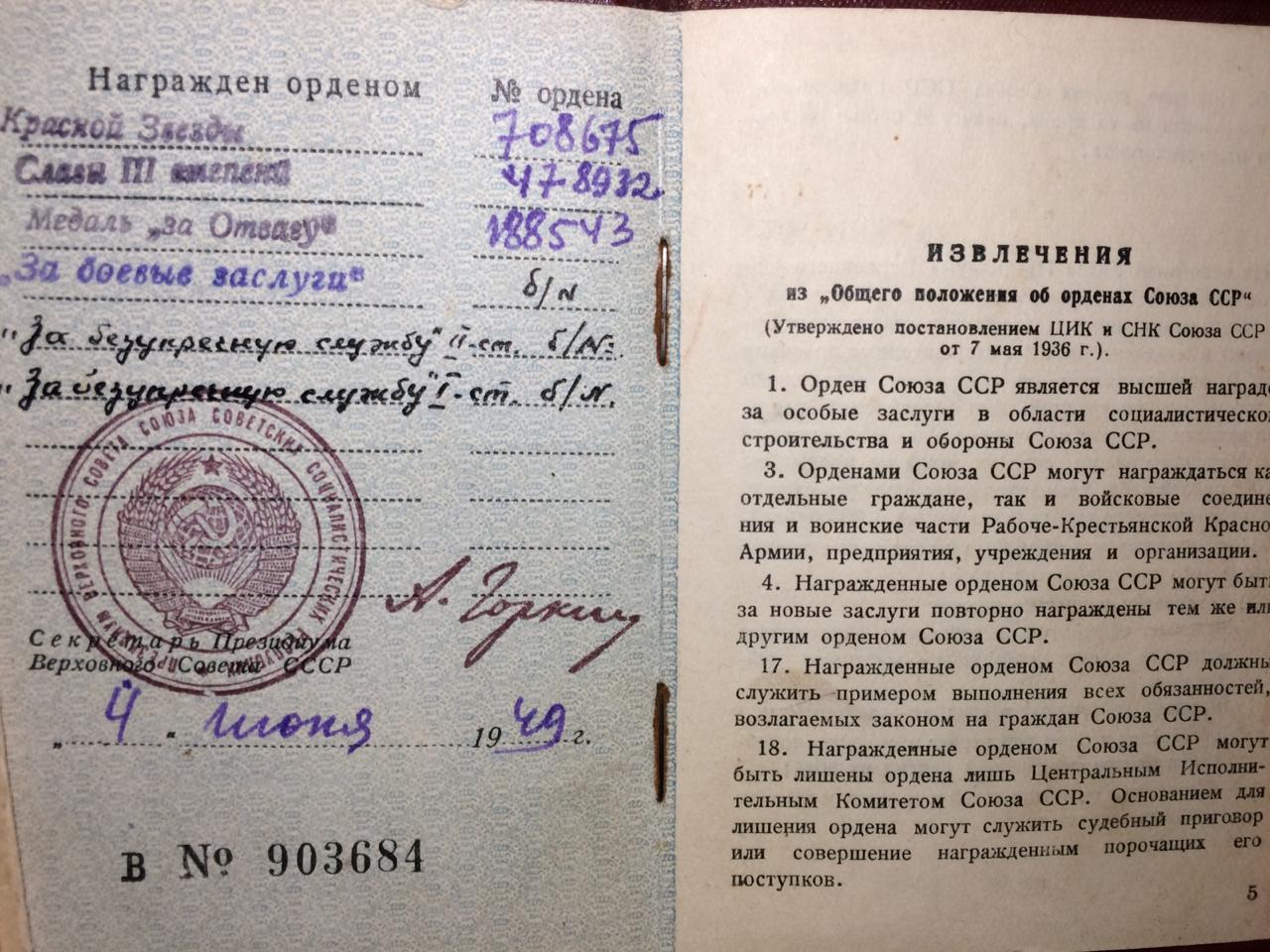 Награжден многочисленными благодарностями и юбилейными медалями Верховного Главнокомандующего
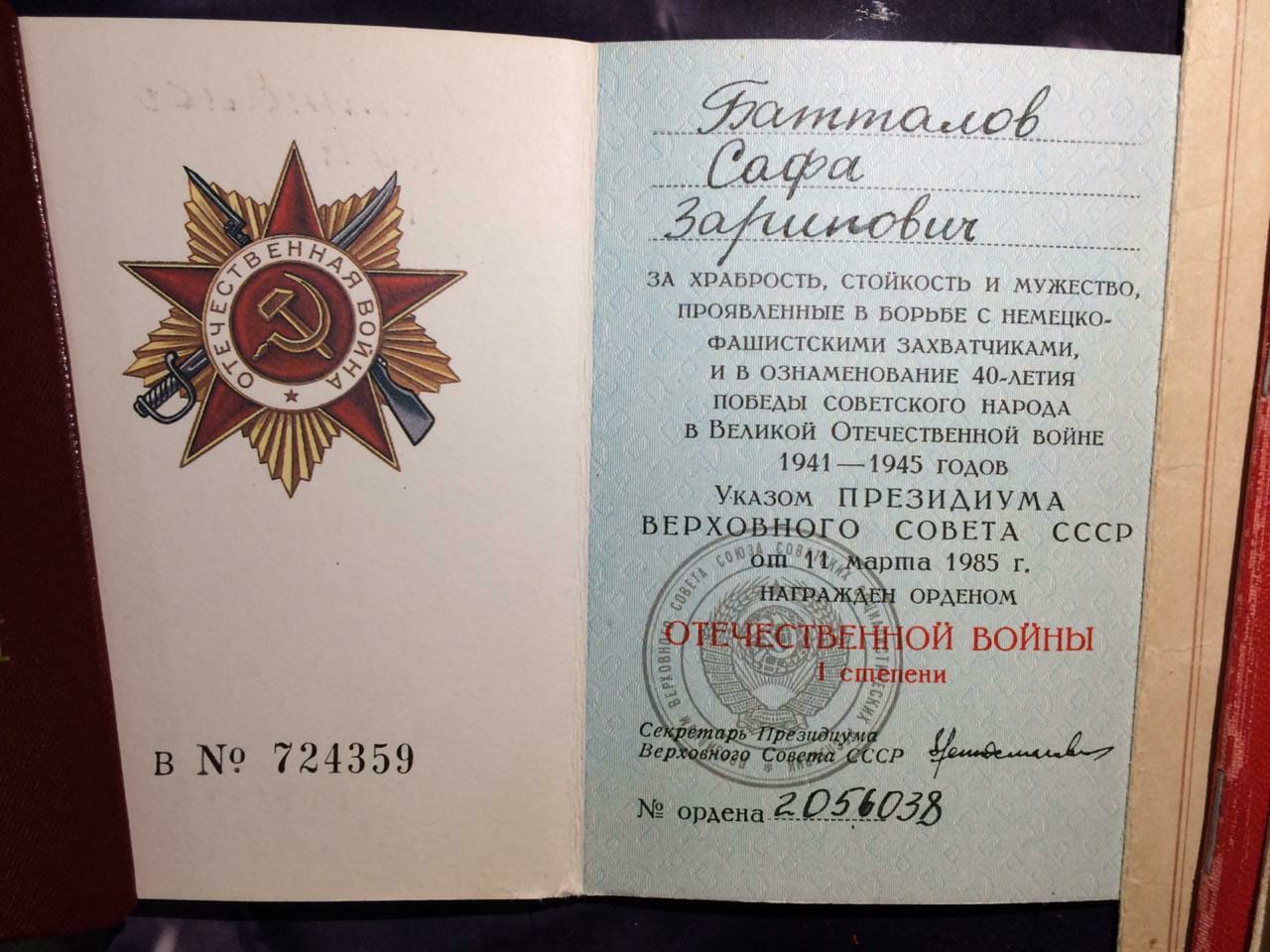 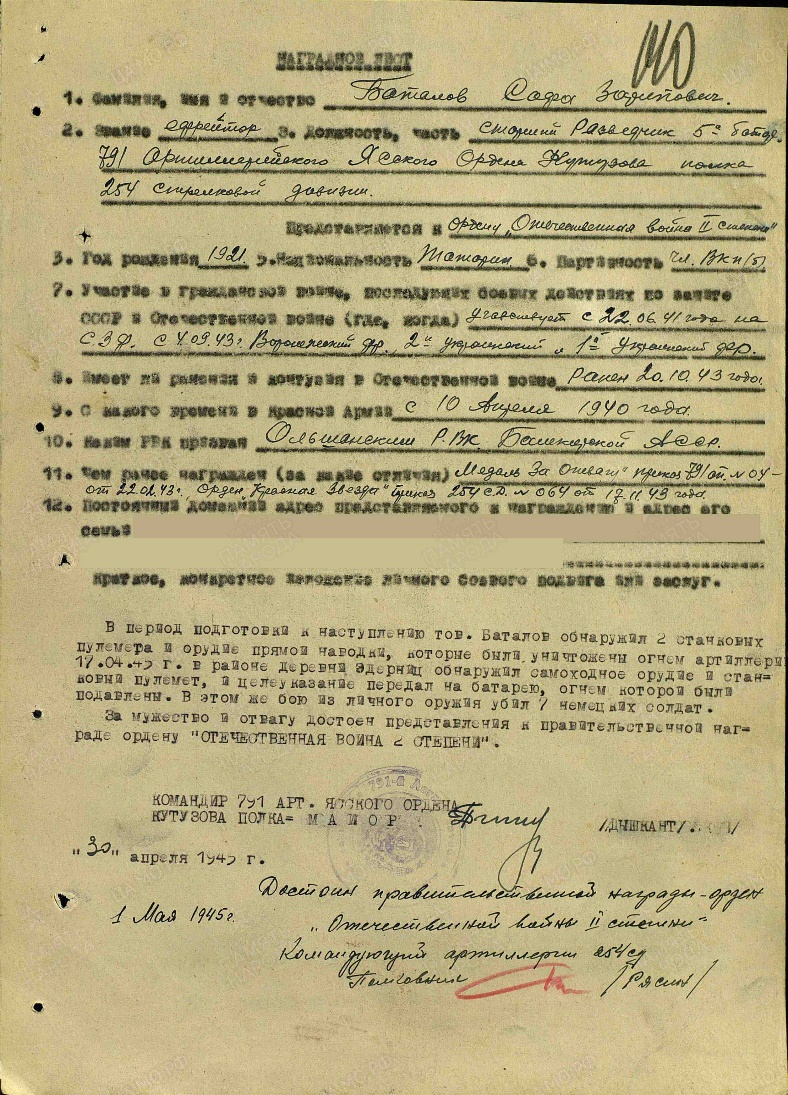 Послевоенное время…
После войны Сафа Зарипович начал работать в Миякинском районе селе Киргиз-Мияки республике Башкортостан милиционером в Районном Отделе Внутренних Дел до 1964 г.
Затем продолжил трудовую деятельность
в Миякинской районной строительной 
организации (РМСО) железо-бетонном 
цехе рабочим. Любимым занятием моего прадеда после работы было слушать радио, сидеть с родными, знакомыми на лавочке и вести задушевные беседы.
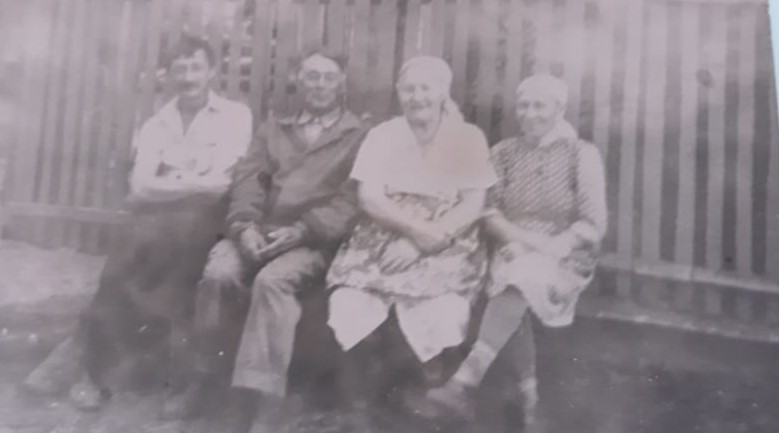 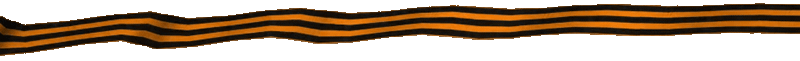 Был родителем 6 детей, 16 внуков, 18 правнуков
Дети:
Батталова Асия Сафиновна 1949 г.р.
Батталова Альфия Сафиновна 1951 г.р.
Батталов Рамиль Ахметсафинович 1954 г.р.
Батталов Расим Сафинович 1957 г.р.
Батталов Рашида Ахметсафиновна 1964 г.р.
Батталов Рашид Ахметсафинович 1964 г.р.
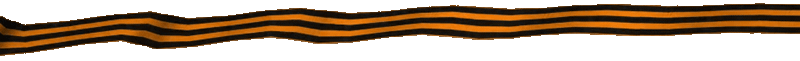 В летние выходные прадедушка любил отдыхать со своей семьей на природе
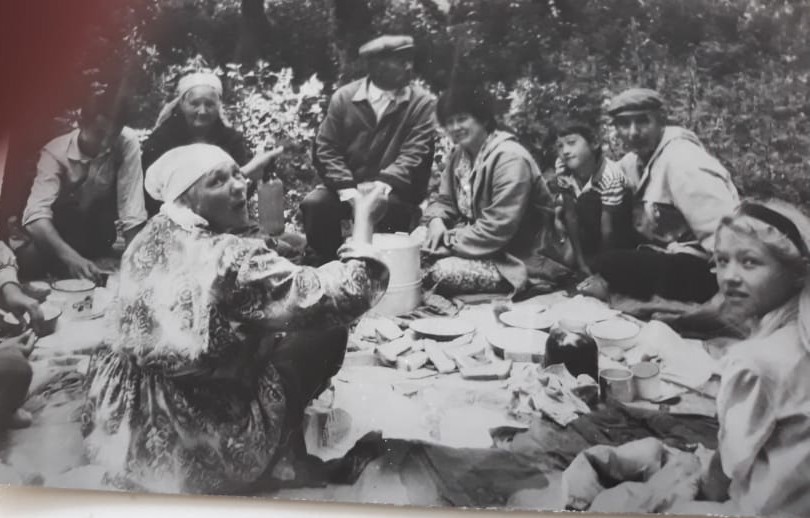 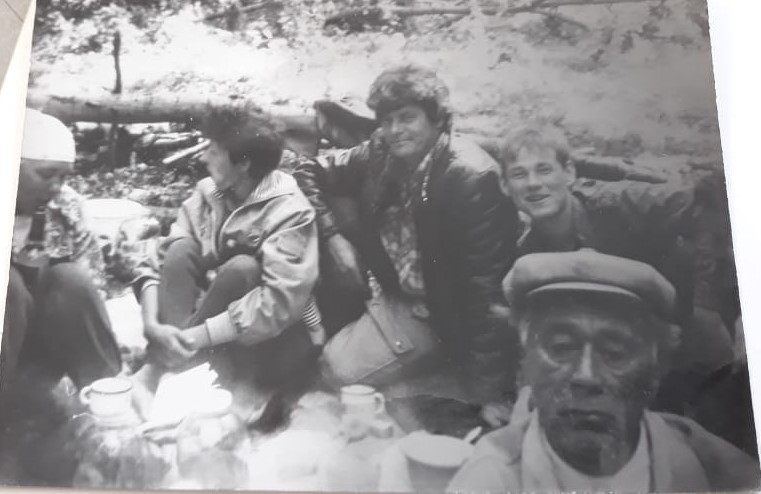 Теперь эта традиция сохраняется и у нас…
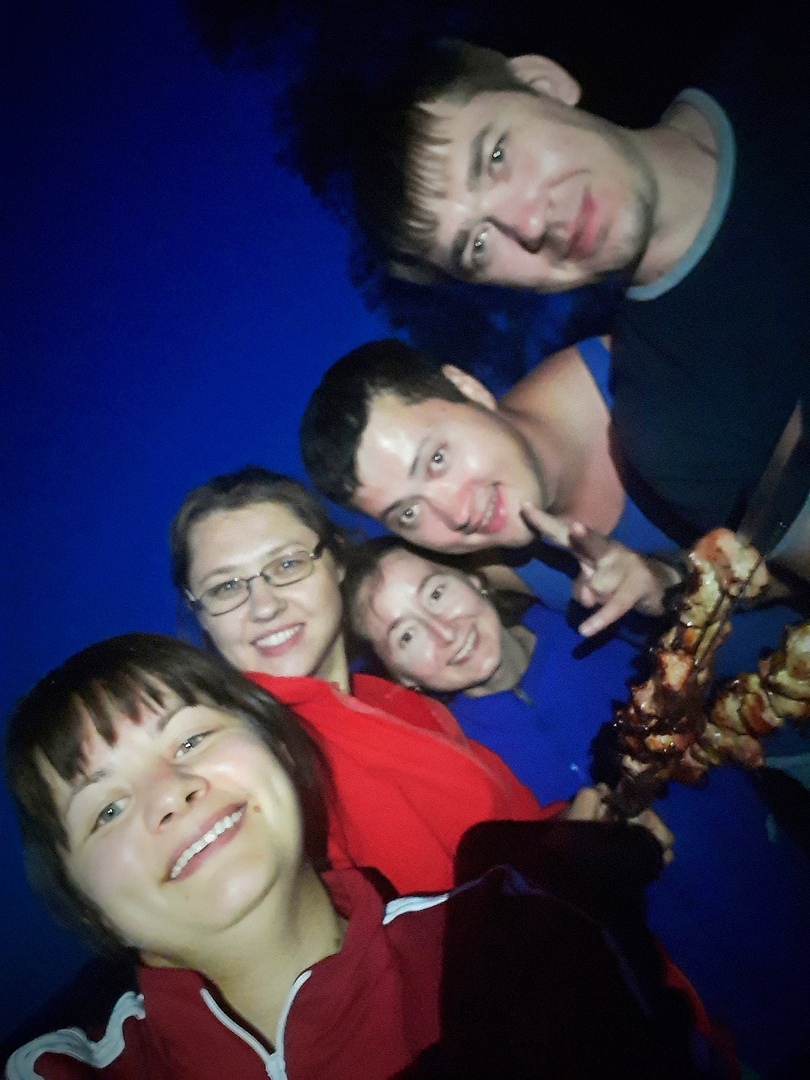 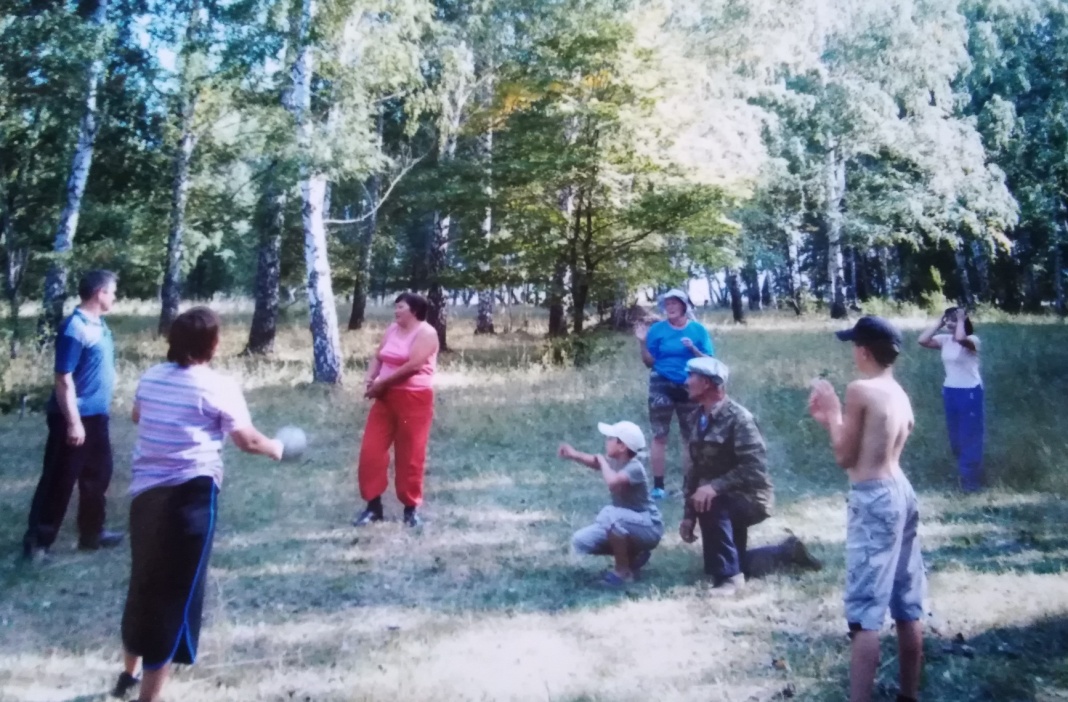 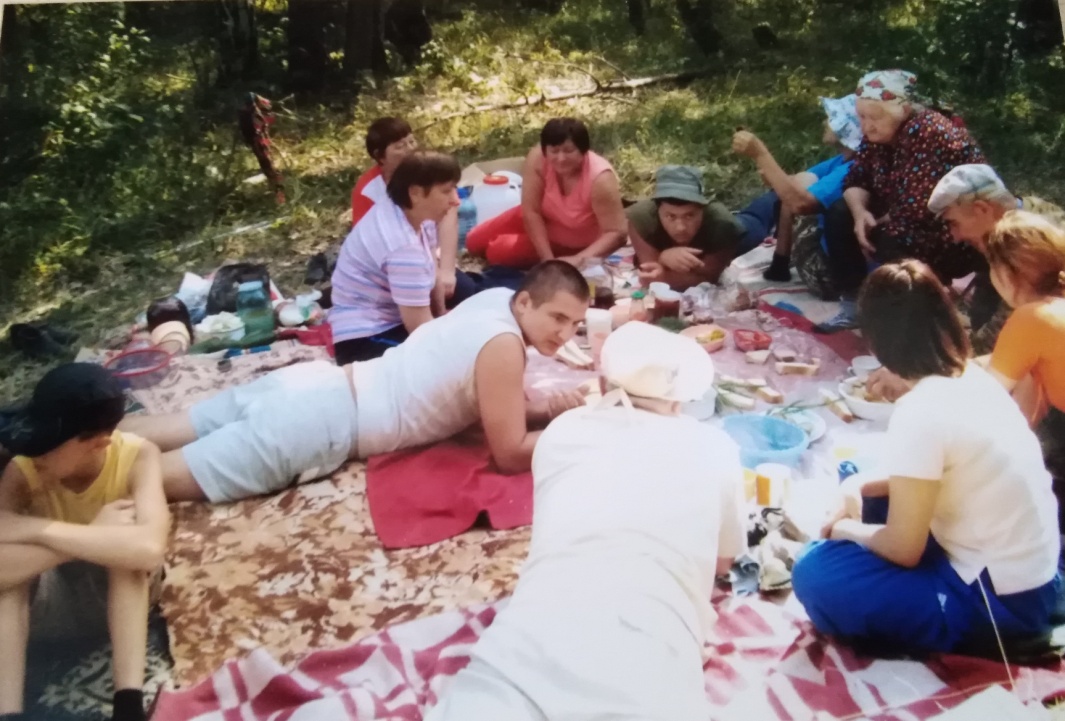 Мой прадедушка умер в 2003 в возрасте 82 лет, но в памяти нашей он остается  навсегда!
Вы пришли с Победою домой,Вас встречали городах с цветами.Ветераны той Великой, мировой,Вся страна теперь гордится вами!
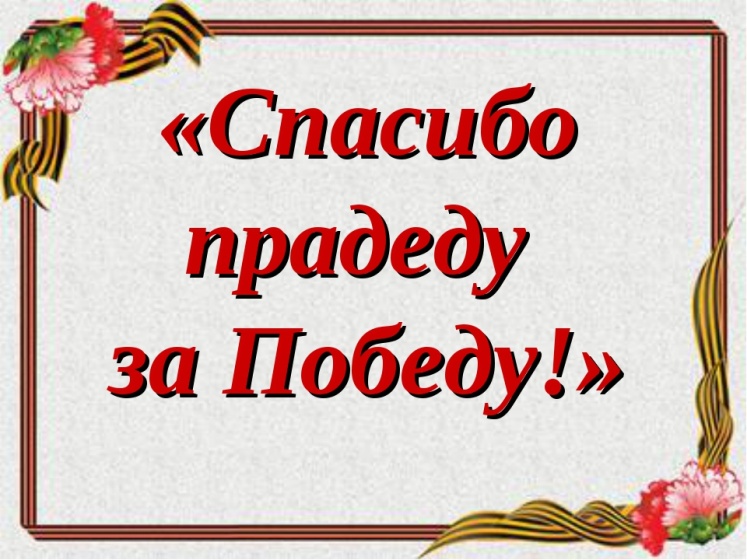 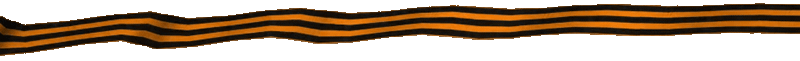 Список использованных материалов
Документы: военный билет, орденская книжка
Личные фотоархивы
Сайт «Подгив народа» (имеется его страница) 
http://podvignaroda.ru/?#id=20639819&tab=navDetailManAward
Воспоминания бабушки, мамы.
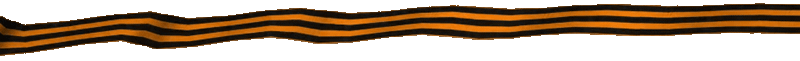